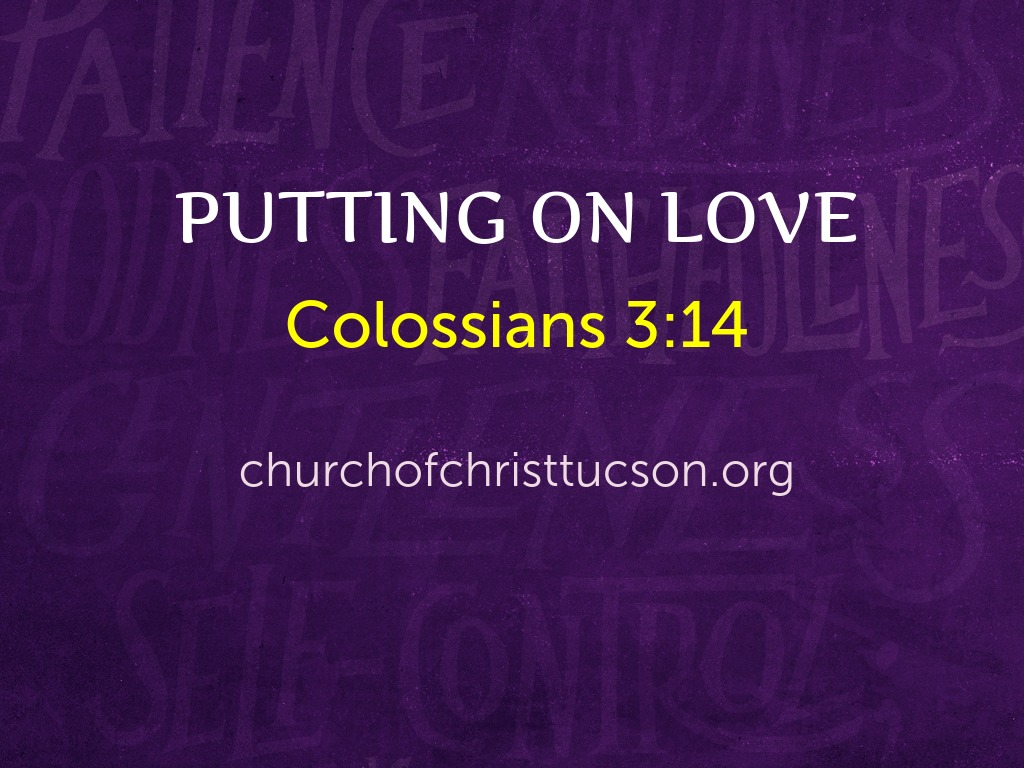 Putting On Love:Col. 3:14
Love Governs All:
Love is above all other godly traits.              Col. 3:12-14; 1 Pet. 4:8
Love is the very core of Christianity.              1 Jn. 4:19; Rom. 5:8
Everything else flows out from love.   Matt. 22:36-40
Putting On Love:Col. 3:14
Love Governs All: 
Love Is a Verb:
Love actively seeks the good of others. Matt. 22:37-40; 7:12; Phil. 2:3-5
The great love passage. 1 Cor. 13:4-8
“Because I love you …”
Take each trait and rephrase it as a positive action that you do because of love.
Putting On Love:Col. 3:14
Love Governs All: 
Love Is a Verb: 
Love Abounds:
Always can grow in love.                                              1 Thess. 4:9-10
Meditate on love passages and pray for guidance. Ps. 119:11; Jas. 1:5
Obey what God has put in His word about love. Jas. 1:22 (cf. 1 Cor. 13; 1 Jn. 3:16-18)